阅读下列材料，按要求作文
材料一：必须确信，人人心中都具有善良天性。孟子把它说成是   “恻隐之心”，王阳明把它说成是“良知”，西方哲学家把它说成是“先天的道德本能”。（余秋雨《你比你更精彩》）
材料二：几年过去了，我渐渐明白：那是一个幸运的人对不幸者的愧怍。 杨绛《老王》
材料三：子曰：“三人行，必有我师焉。择其善者而从之，其不善者而改之。”（《论语·述而》）
读了上述材料，你对“善”有怎样的思考和认识？或者，在生活中，你有哪些关于“善”的经历与感悟？请结合自己的生活经历，写一篇不少于600字的作文。
为材料作文支几招
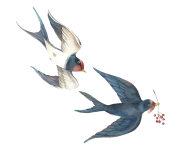 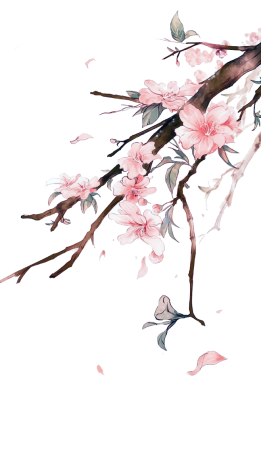 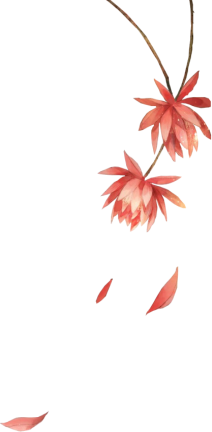 一、材料作文我知道
1、定义：材料作文是 由命题人提供材料，要求考生对材料进行分析、提炼，来立意表达的一种作文形式。（命意作文）
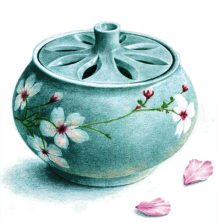 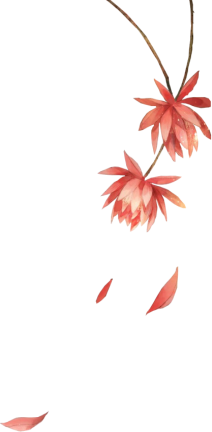 一、材料作文我知道
2、分类
记叙性材料（寓言故事、历史事实）
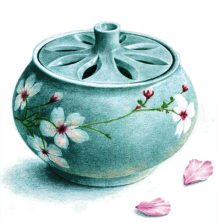 引语式材料（名言警句、诗歌、歌词）
图画式材料（漫画、图画等）
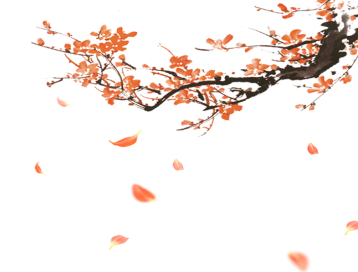 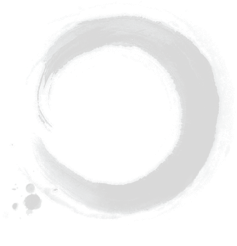 二、 读懂材料， 审题立意
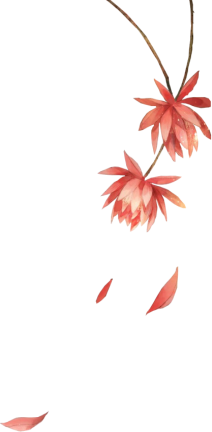 审题立意第一招
关键语句法

   关键句常有暗示材料中心的作用。有些材料中的关键性语句可以作为选择立意角度的突破口。
温馨提示：
多则材料的关键词句有时不止一个
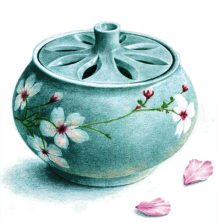 真题再现
阅读下列材料，按要求作文
   巴西足球名将贝利在足坛上初露锋芒时，一个记者问他：“你哪一个球踢得最好？”他回答说：“下一个！”而当他在足坛崭露头角，已成为世界著名球王，并踢进一千多个球后，记者又问道：“你哪一个球踢得最好？”他仍然回答：“下一个！”
  读了上述材料，你有怎样的思考和认识？或者，在生活中，你有哪些经历与感悟？请结合自己的生活经历，写一篇不少于600字的作文。
阅读下列材料，按要求作文
材料一：必须确信，人人心中都具有善良天性。孟子把它说成是   “恻隐之心”，王阳明把它说成是“良知”，西方哲学家把它说成是“先天的道德本能”。（余秋雨《你比你更精彩》）
材料二：几年过去了，我渐渐明白：那是一个幸运的人对不幸者的愧怍。 杨绛《老王》
材料三：子曰：“三人行，必有我师焉。择其善者而从之，其不善者而改之。”（《论语·述而》）
  读了上述材料，你对“善”有怎样的思考和认识？或者，在生活中，你有哪些关于“善”的经历与感悟？请结合自己的生活经历，写一篇不少于600字的作文。
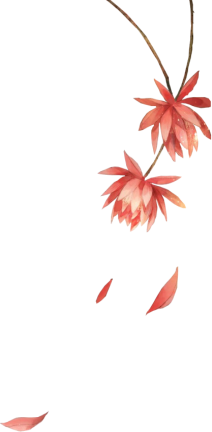 审题立意第二招
以果溯因法
   事物都是相互联系的。很多事物都是以因果的形式存在的。材料作文审题时如果能由材料列举的现象或结果推究出造成所列现象或结果的本质原因，往往能找到最佳的立意。
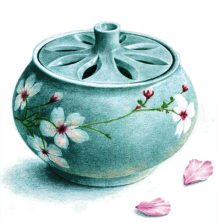 真题再现
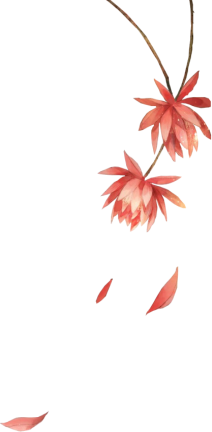 阅读下列材料，按要求作文

   古代有一个渔翁，一天，在井里网捞了两条大鲤鱼；第二天，在井里捞到了三条鲫鱼；第三天，仅仅捞到了几只米虾；第四天，第五天……什么也没捞到，这是为什么呢？
真题再现
阅读下列材料，按要求作文
  传说西方有一种鸟叫荆棘鸟，这种鸟在出生后无法发出声音，它必须远赴他乡，找到生长在那里的荆棘树，用树上的荆棘刺破自己的喉咙，才能发出嘹亮的声音，但那声音却是世界上最动听最美妙的声音。然而，为了这瞬间的歌唱，它付出了漫长而艰辛的努力：一次次地振翅，跌落；一次次地起飞，滑翔……羽翼一点点丰满了，经验一点点丰富了，勇气一点点增加了——终于有一天，它从容地翱翔天宇，飞向远方，完成了生命的绝唱。
.读了上述材料，你有怎样的思考和认识？或者，在生活中，你有哪些经历与感悟？请结合自己的生活经历，写一篇不少于600字的作文。
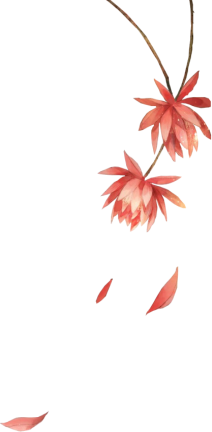 审题立意第三招
类比引申法（由物及人法）
  
  有些材料，常以寓言的形式呈现在面前。面对这样的材料，我们一定要由物及人，进行类比引申，联想与材料内容有关的一些人生哲理、社会现象等，从而准确把握材料的立意。
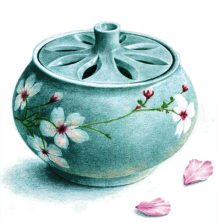 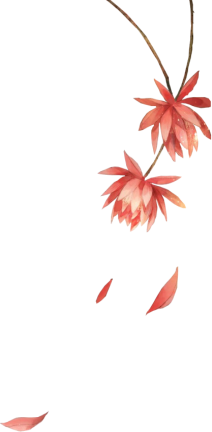 小试牛刀
合作探究：
    阅读导学案上的几则材料，小组合作，分别写出它的立意。
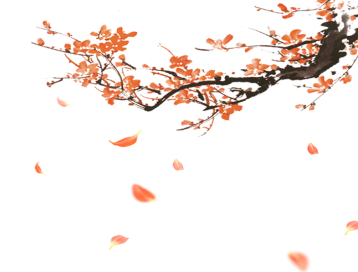 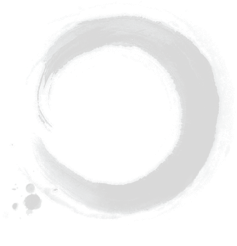 第二招：明眸善睐，拟题精彩
思考以下作文题有什么问题？
《与美同行》
《善》
《你的善意是对他人最好的馈赠》
《善是好的》
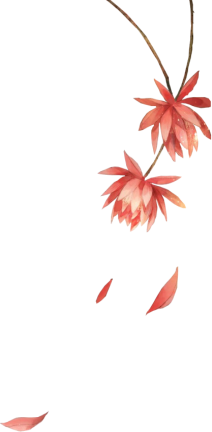 拟题原则
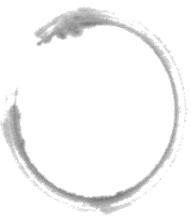 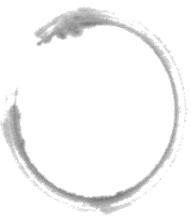 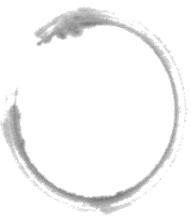 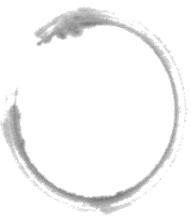 美
准
新
小
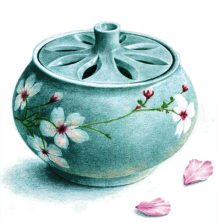 阅读下列材料，按要求作文（2019安徽中考作文题）
子曰：“知之者不如好之者好之者不如乐之者”（《论语）;责任完了，算是人生第一乐事。（梁启超《最苦与最乐》
虽然我们的工作条件带给我们许多困难，但是我们仍然觉得很快乐（居里夫人《美丽的颜色》
 谈谈你在学习或生活中关于“乐”的经历或理解。
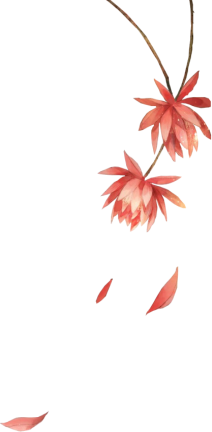 拟题第一招
善于补题，化大为小  

例如：
 《嗜书之乐》
《助人之乐》
《拼搏之乐》
分组讨论：以下三组标题分别妙在哪？
         你从中学到了什么拟题方法？
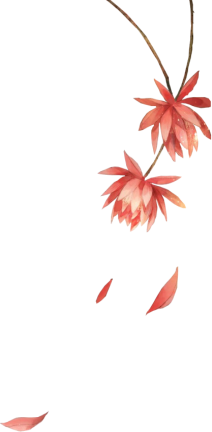 《采撷快乐之花》
《快乐从我身边走过》
《蓦然回首，乐润人生》
《众里寻乐千百度》
《“乐”去哪了》
《平凡也快乐》
《快乐藏在发梢里》
《拼搏的青春，乐趣无穷》
《快乐其实很简单》
《逆境路上乐依然》
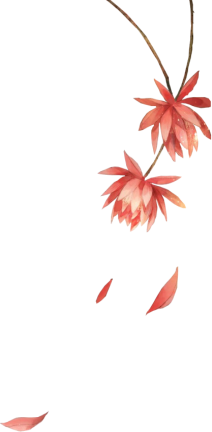 拟题第二招
妙用修辞，锦上添花
拟题第三招
故设悬念，扣人心弦
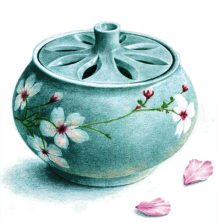 蕴含哲理，点明主旨
拟题第四招
小试牛刀
阅读以下几则材料，为你期中考试的材料作文重新拟题。
材料一：必须确信，人人心中都具有善良天性。孟子把它说成是   “恻隐之心”，王阳明把它说成是“良知”，西方哲学家把它说成是“先天的道德本能”。（余秋雨《你比你更精彩》）
材料二：几年过去了，我渐渐明白：那是一个幸运的人对不幸者的愧怍。 杨绛《老王》
材料三：子曰：“三人行，必有我师焉。择其善者而从之，其不善者而改之。”（《论语·述而》）
读了上述材料，你对“善”有怎样的思考和认识？或者，在生活中，你有哪些关于“善”的经历与感悟？请结合自己的生活经历，写一篇不少于600字的作文。
作  业
1、在导学案上总结今天审题立意和审题的方法。
2、阅读以下材料，写出它的立意，用我们今天学习的方法为它拟一个题目，并拟写一个写作提纲。
阅读下面文字，按要求写一篇文章。苏格兰阿伯丁的马歇尔学院大门上镌刻着三句话：
“他们说。”
“他们说什么？”
“让他们说去吧。”
以上材料引发了你哪些联想与思考？请你写一篇文章，可讲述经历，可抒发情感，可阐述观点……要求：（1）自选角度立意题目自拟。（2）文体自选，诗歌不少于16行。（3）不少于600字。（4）不出现真实的校名、人名等。